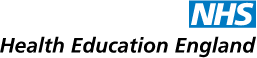 Yorkshire & Humber Anaesthetic Trainee Committees
Sophie Lawton 
ST6 Anaesthesia West Yorkshire 
Co-Chair West Yorkshire Committee of Anaesthetists in Training
[Speaker Notes: Trainee committees in each of the 3 regions
Structure is different in each region
Hospitals reps and regional reps. 
Serve a common purpose to help with any problems with training
Just one point of access for trainees to the school
Answer questions, imorive training and conditions
Act as intermediate between trainees and the school
Attend STC & board meetings.]
West Yorkshire Committee of Anaesthetists in Training (WYCAT)
ST5+ trainees (Co Chair)
Phil Atkinson
phil.atkinson1@nhs.net



ST3/4 trainees 
Marc Fadden
m.fadden@nhs.net
Less Than Full Time (Co-Chair)
Sophie Lawton
sophie.lawton1@nhs.net



Core/ACCS (CT1-3)
Ed Knights 
edward.knights1@nhs.net
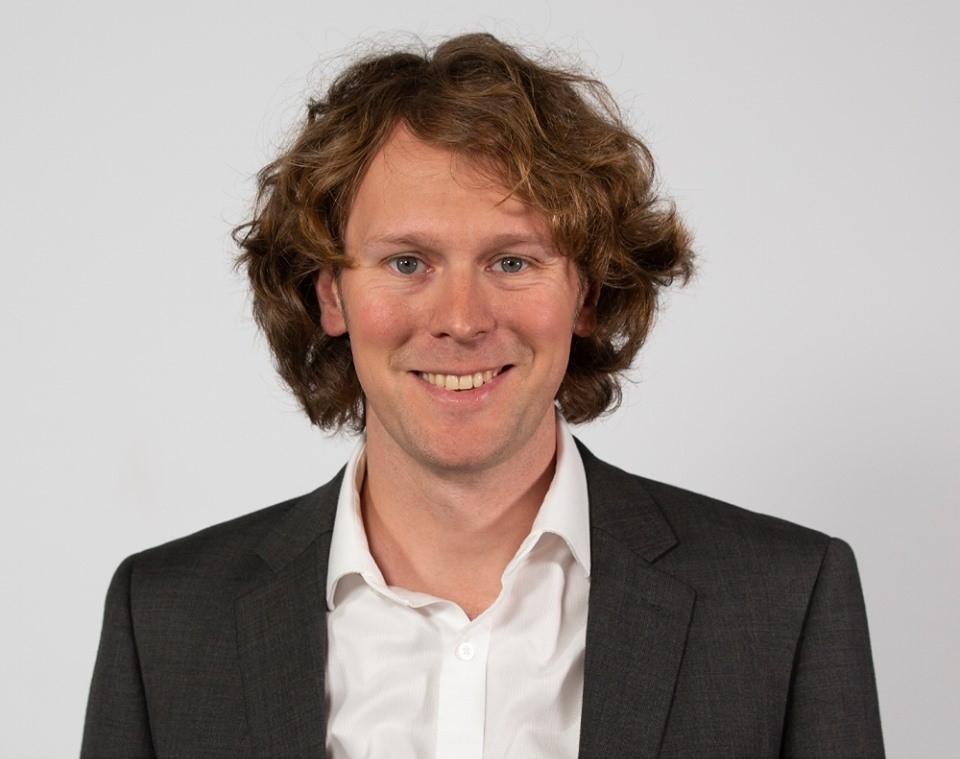 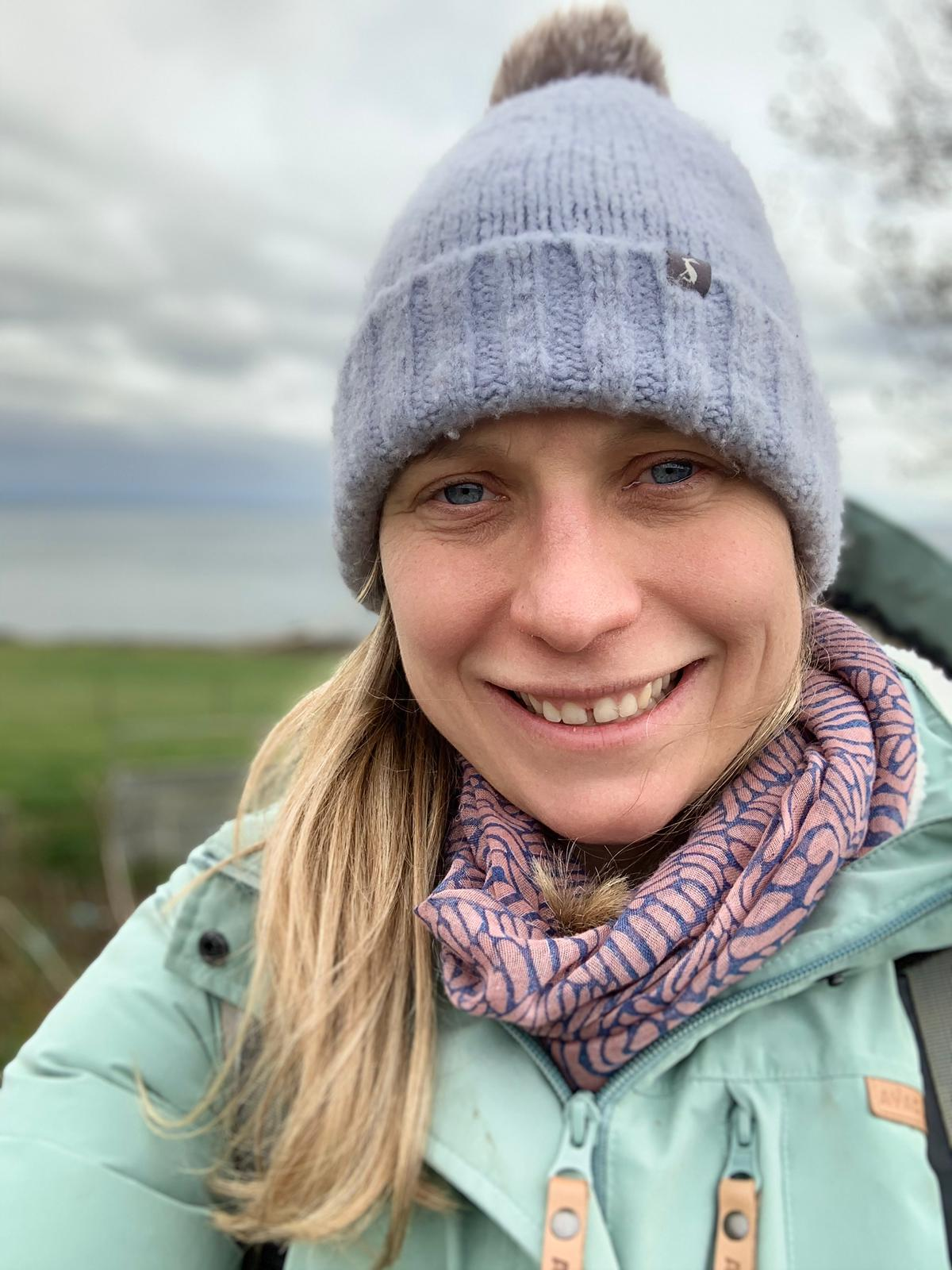 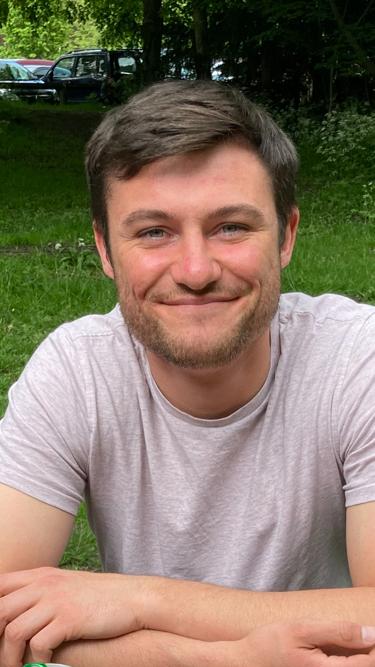 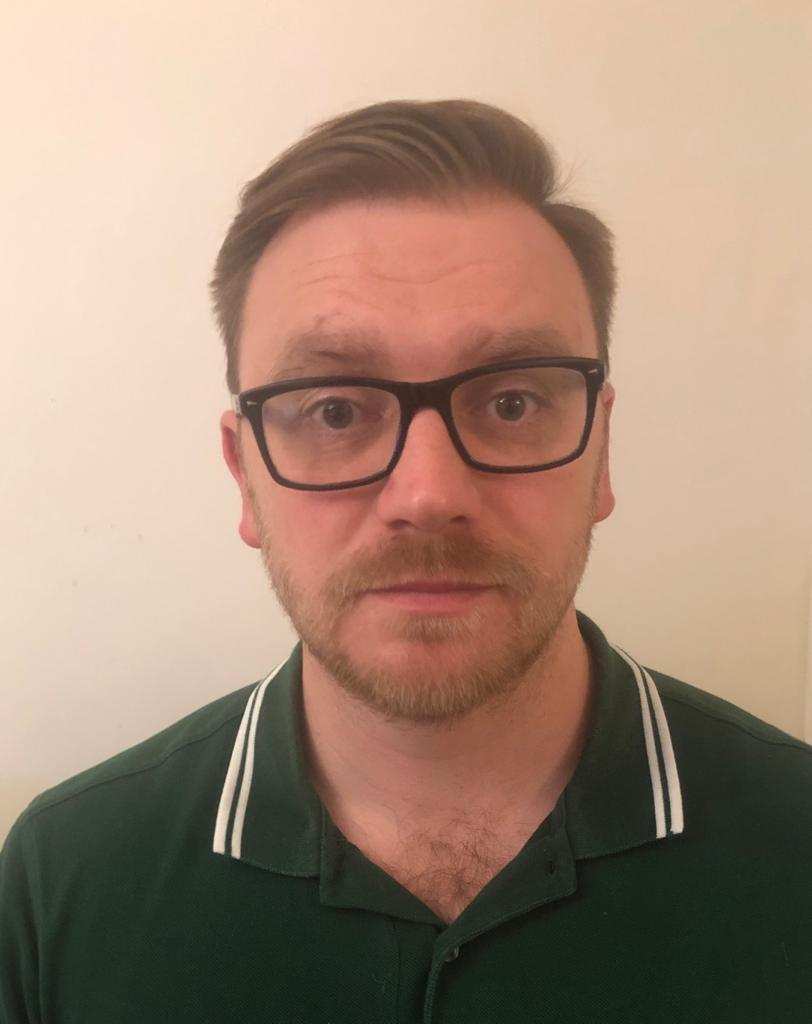 North & East Yorkshire
Core/ACCS Anaesthetics 
Claudia Dyball  claudia.dyball@nhs.net 
Dan Greenwood  daniel.greenwood@doctors.org.uk

Higher (ST3+)
Stephanie ‘Clare’ Bailey  stephanie.bailey1@nhs.net 
Sandhya (Sandy) Od  sandhya.od1@nhs.net
South Yorkshire Committee of Anaesthetists in Training (SYCAT)
ST reps/ Co-chairs:  Ahmed Atewah  Julia Brown





Contact shefgascat@gmail.com
Core/ACCS:Morwenna Read
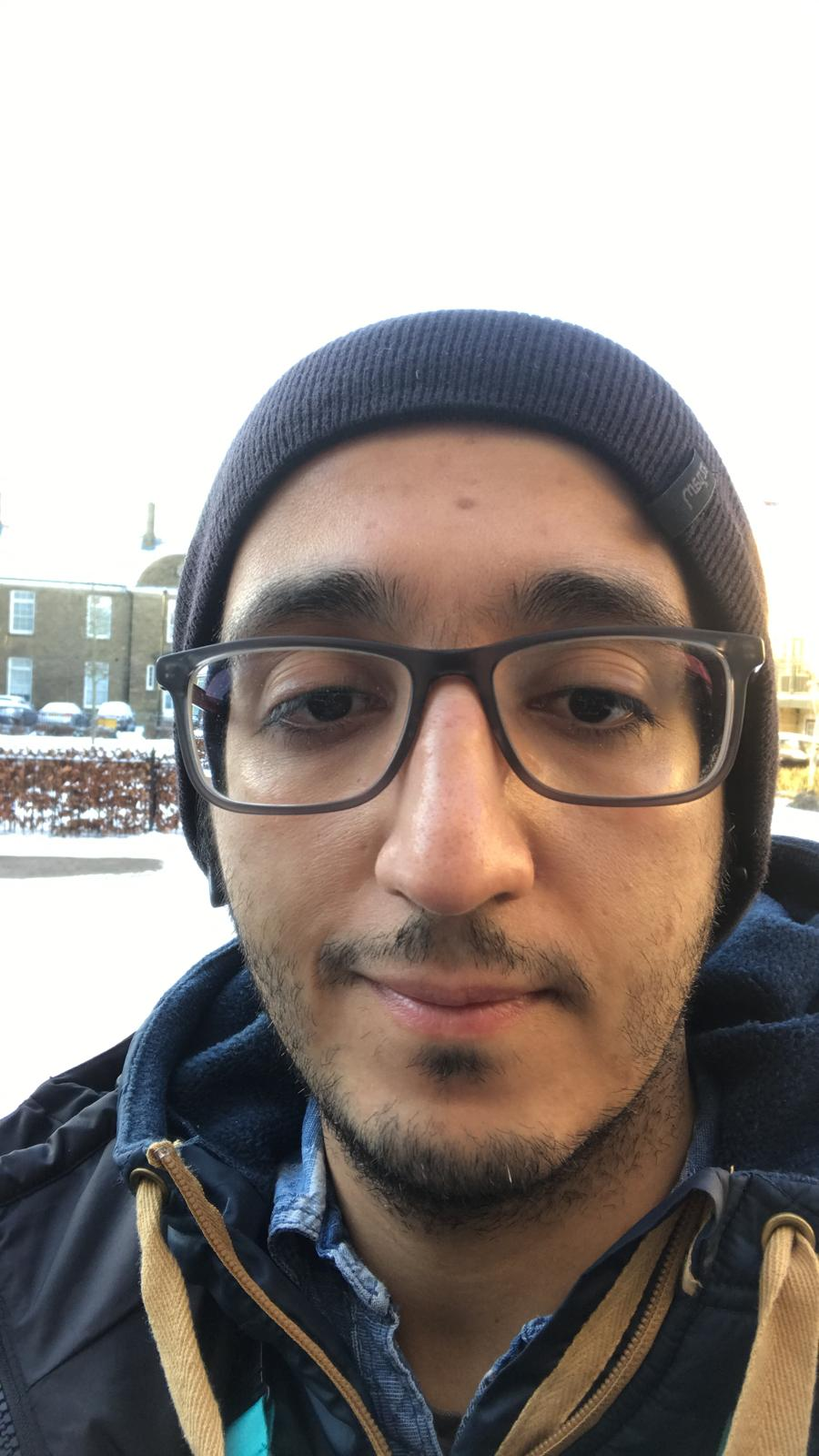 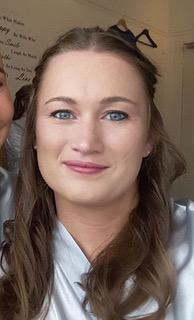 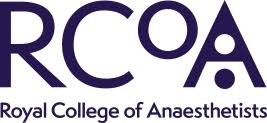 ATRG – Anaesthetic trainee representation group

AiT – Anaesthetists in training committee

Representation at the school meetings

Yorkshire Anaesthetic Trainee Awards
[Speaker Notes: The Anaesthetists in Training Representative Group (ATRG) was formed in July 2014 and consists of one trainee representative from each School of Anaesthesia along with co-opted members from the Faculties of Intensive Care Medicine and Pain Medicine. The objectives of the ATRG are:
Enable a more sustainable and operable system to ensure true representation of trainee concerns and views and ensure the College has an effective, UK wide means of seeking trainee input.
Effectively inform and alert trainees to issues affecting them and to be able to address grass roots concerns.
Encourage greater trainee engagement with the College.


The Anaesthetists in Training Committee consists of two trainee members of Council, four members elected from the Anaesthetist in Training Representative Group and co-opted members. This committee provides trainee representation across all activities of the College and also to external groups such as the Academy of Medical Royal Colleges' Trainee Doctors Group (ATDG) and the Association of Anaesthetists Trainee Committee.]